IoT Paradigm
CSI 421-Internet Of Things
Universitas Esa Unggul
IoT Paradigm

Semua Bahan mengacu kepada buku : The Internet of Things: Enabling Technologies, Platforms, and Use Cases [Pethuru Raj, Anupama C. Raman]
Why the IoT Is Strategically Sound
IoT Leads to Smarter Computing 
IoT Delivers Smarter Environments 
IoT Prescribes the Shift toward People IT
Enterprise transformation happens by doing the following ve things:
Infrastructure optimization
Process excellence
Architecture assimilation
Technology adaption and adoption
Leverage data (internal as well as external) toward actionable insights
The Diversity of IoT Data Sources
Data from passive sources 
Data from active sources 
Data from dynamic sources (fog devices)
The evolution of the Internet paradigm
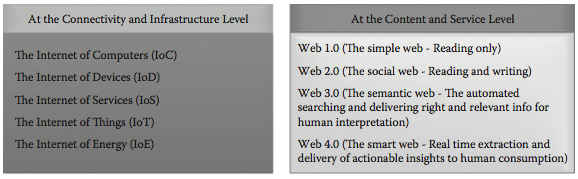 The Popular M2M Applications
Smart Energy
Smart Health Care 
 Smart Home Security 
Smart Cargo Handling 
Smart Traffic Management 
Smart Inventory and Replenishment Management 
Smart Cash Payment 
Smart Tracking 
Smart Displays 
Smart Cargo Handling 
Smart Traffic Management 
Smart Inventory and Replenishment Management 
Smart Cash Payment 
Smart Tracking 
Smart Displays 
Smarter Manufacturing 
Smart Asset Management 
Smarter Retailing
A cloud-based integrated environment
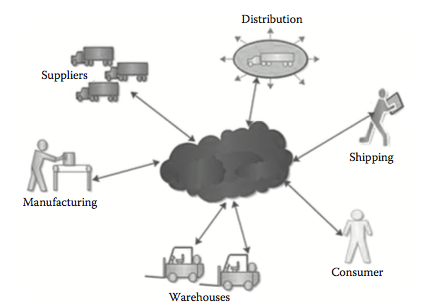 Google cloud platform architecture for stream processing from millions of intelligent devices.
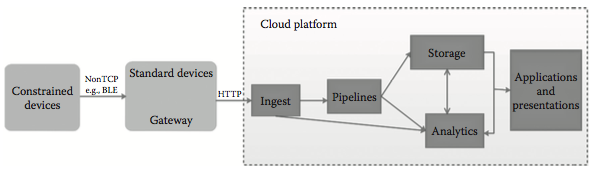 The integration of cyber and physical worlds.
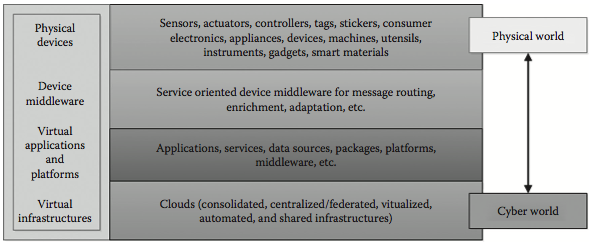 The futuristic integrated environments.
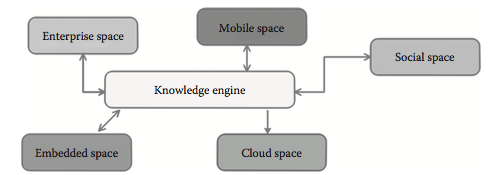 The IoT: The Key Application Domains
New business possibilities
Tending toward the insights as a service (IaaS) era
Fresh revenue opportunities
 Automation at its peak
The IoT Challenges and the Research Domains
Energy-efficient device architectures
Elastic IoT infrastructures 
Highly optimized communication protocol
Data deduplication and compression mechanisms
Data reliability 
Device security
The Industrial Internet of Things (IIoT)
Improving operational effciency
Optimizing assets 
Envisioning next-gen services
Exploring fresh avenues for higher revenues
Few sectors wherein the IoT is bound to make waves of distinct automation:
Automotive industry
Energy industry 
Health care 
Industrial 
Retail
Smart buildings
Device-to-cloud integration by AWS IoT.
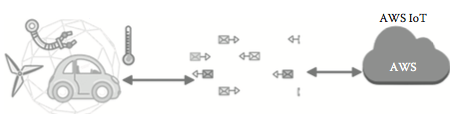 Consumer IoT market are as follows:
Revenue generation solutions 
An ecosystem of developers to create great apps 
Help at the design stage to make apps an integral part of a manufacturer’s IoT strategy 
A global highly scalable cloud platform to handle connections with millions of connected devices 
Security solutions for authentication and data protection 
Compelling on-device and companion app store experience 
Web stores for ease of viewing IoT app catalog on regular devices 
Software updating and management solutions 
An app supply chain compatible with, and tested for, each device 
Integrations with the device and the manufacturer’s back-end systems 
Support for the lifecycle of the device software
Device-to-device (D2D) integration
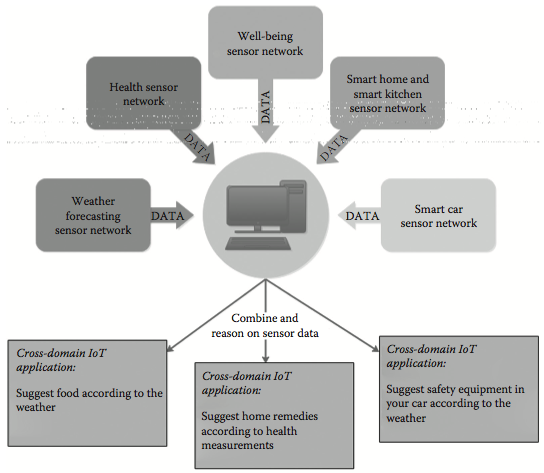 The semantic IoT platform architecture for weather information service engine
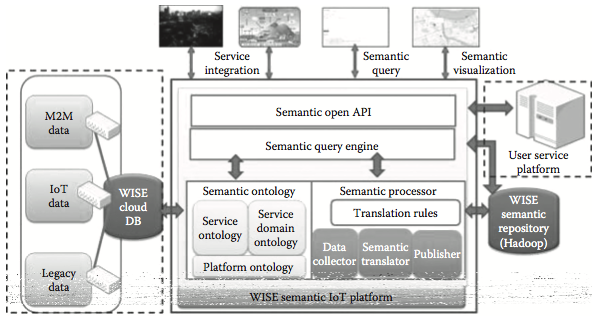